«КОСМИЧЕСКИЙ МУСОР»
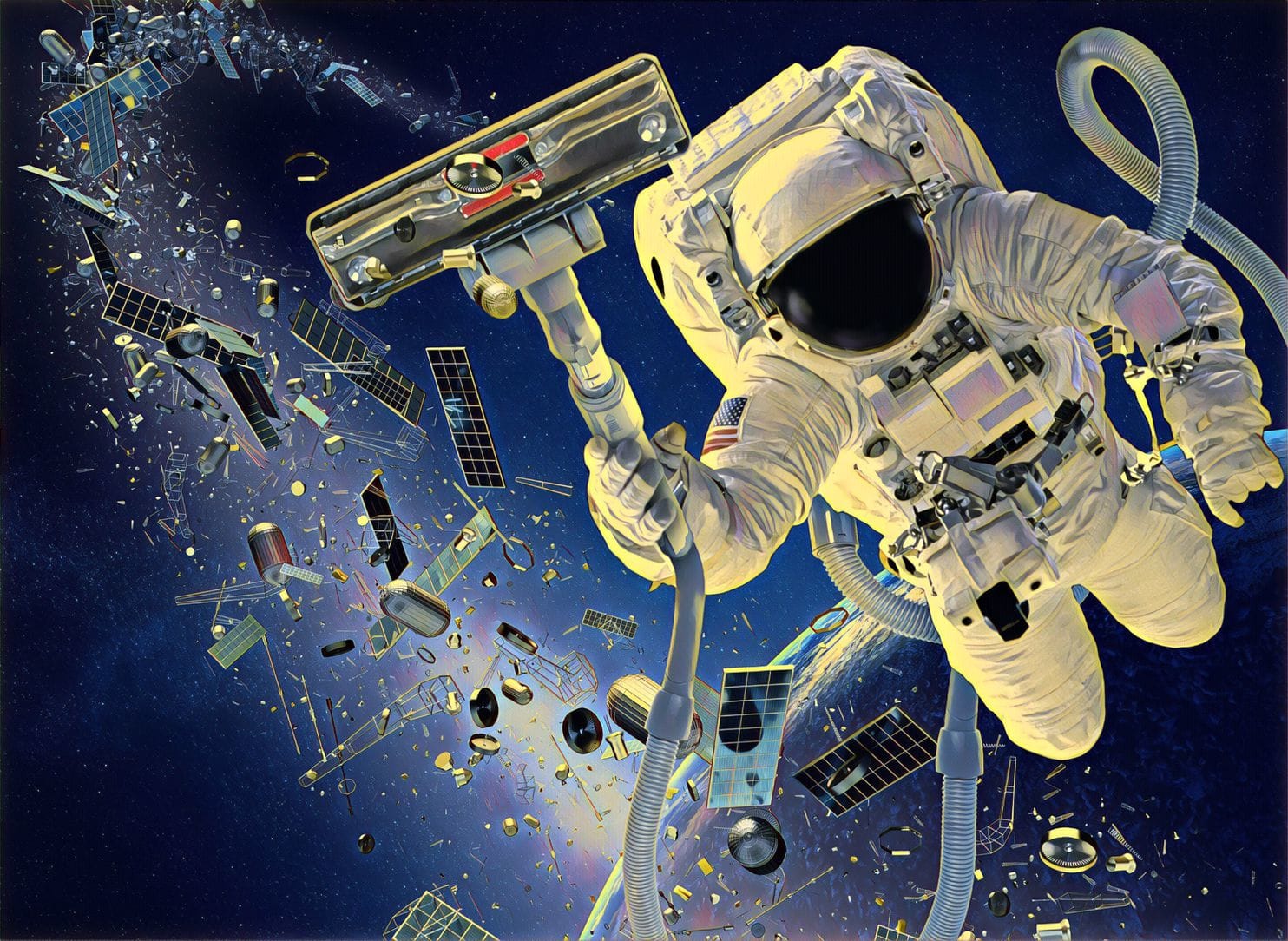 Спутники и космический мусор на орбитах Земли
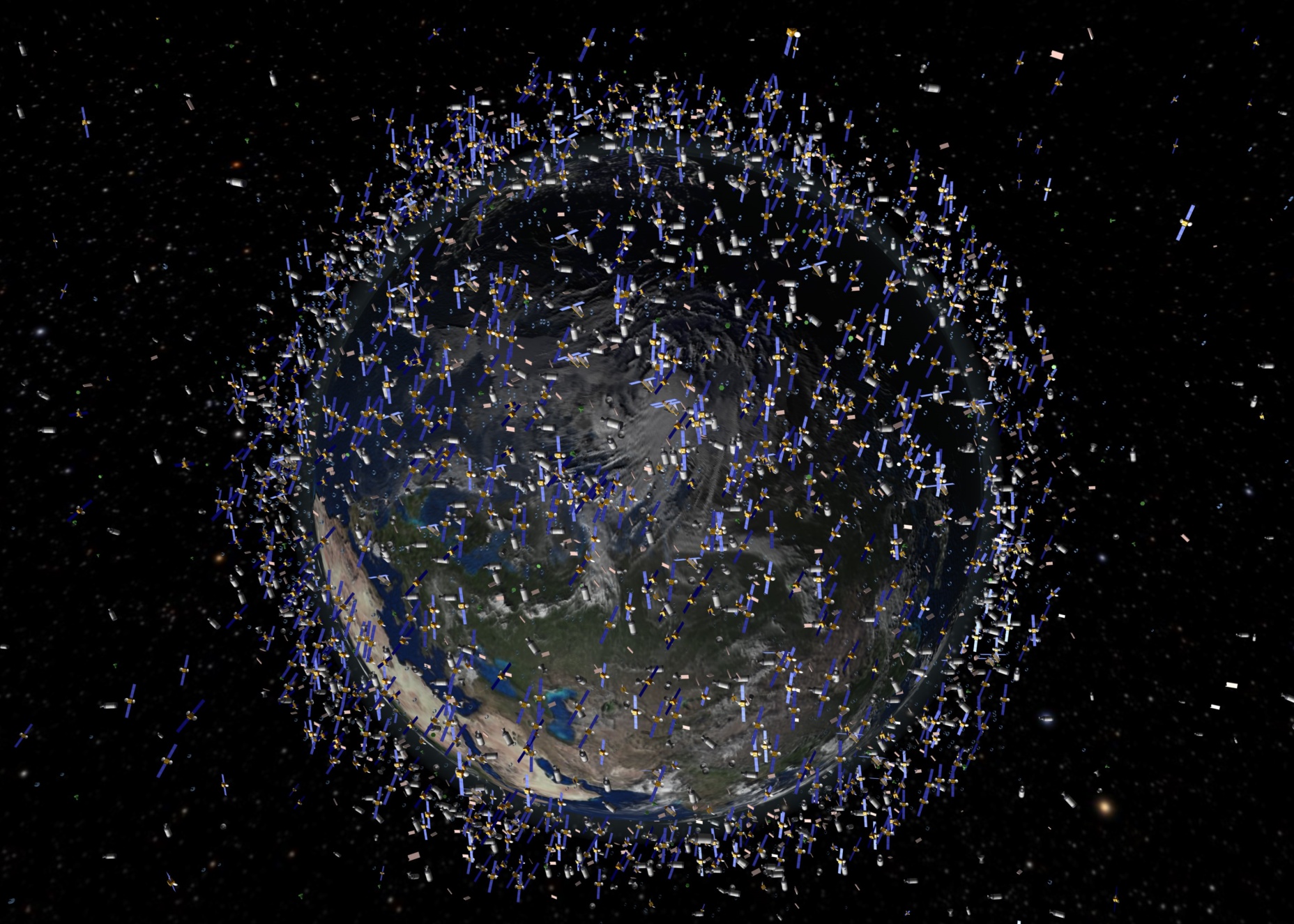 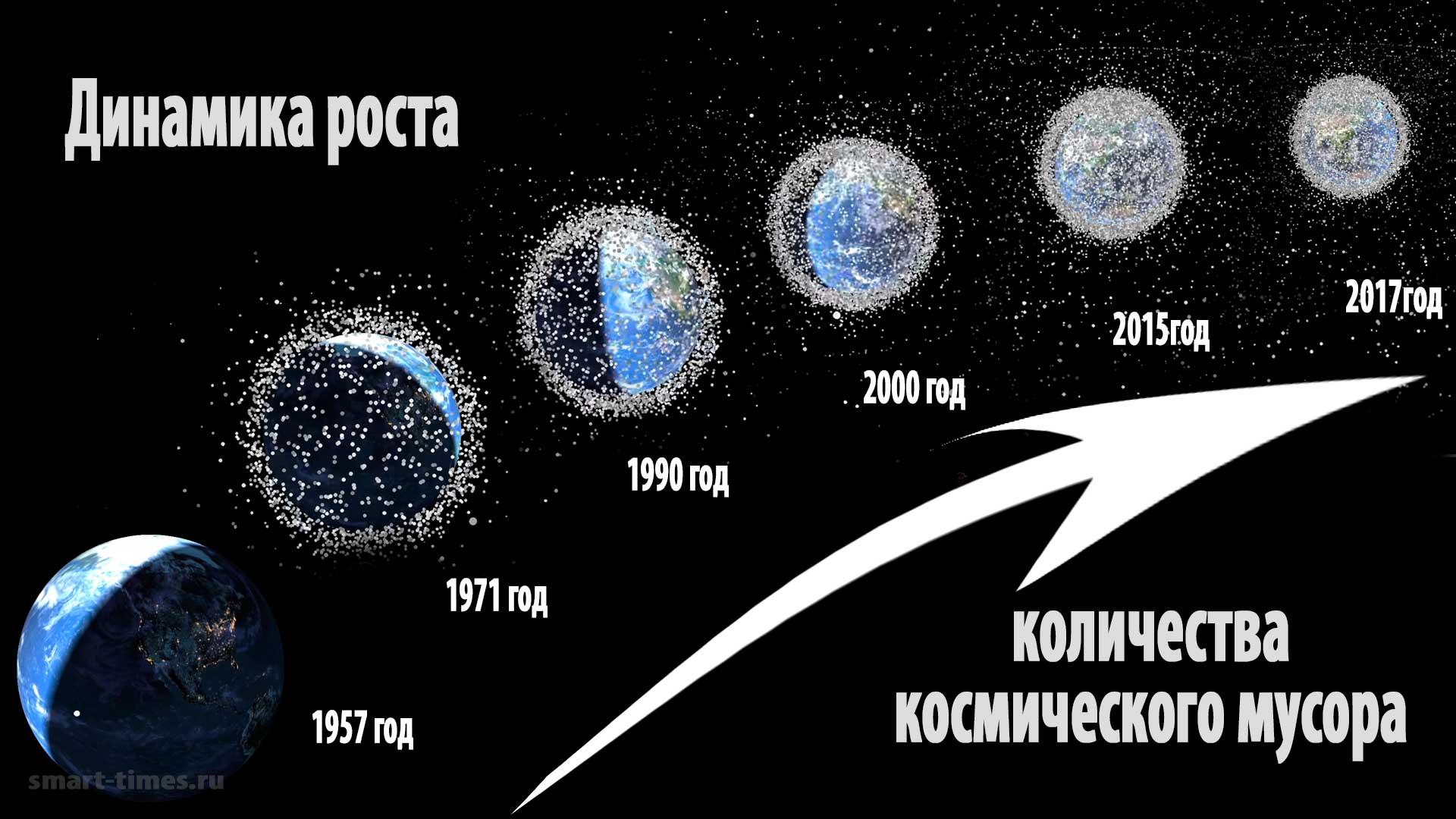 Кто сколько намусорил?
Российский проект – 
Сборщик космического мусора (СКМ)
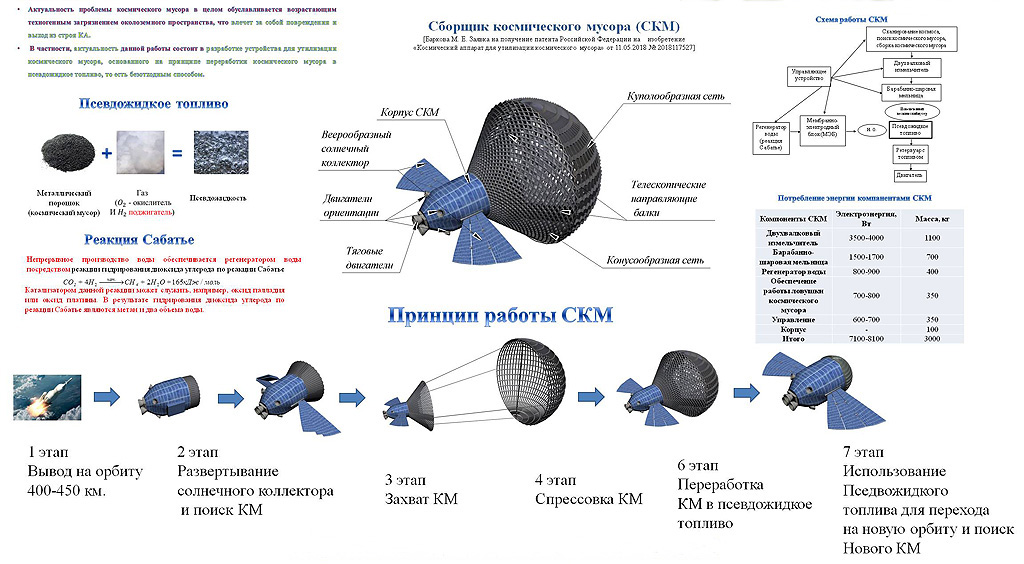 Японский космический аппарат ELSA-d 
для  устранения космического мусора
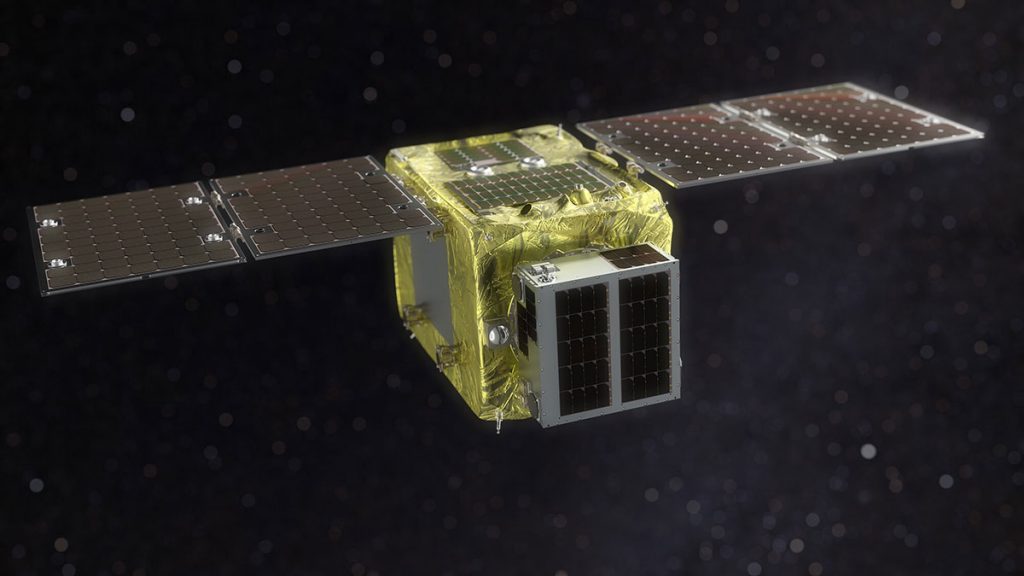 Британский спутник -уборщик RemoveDebris
Швейцарский  проект аппарата для уборки космического мусора ClearSpace-1
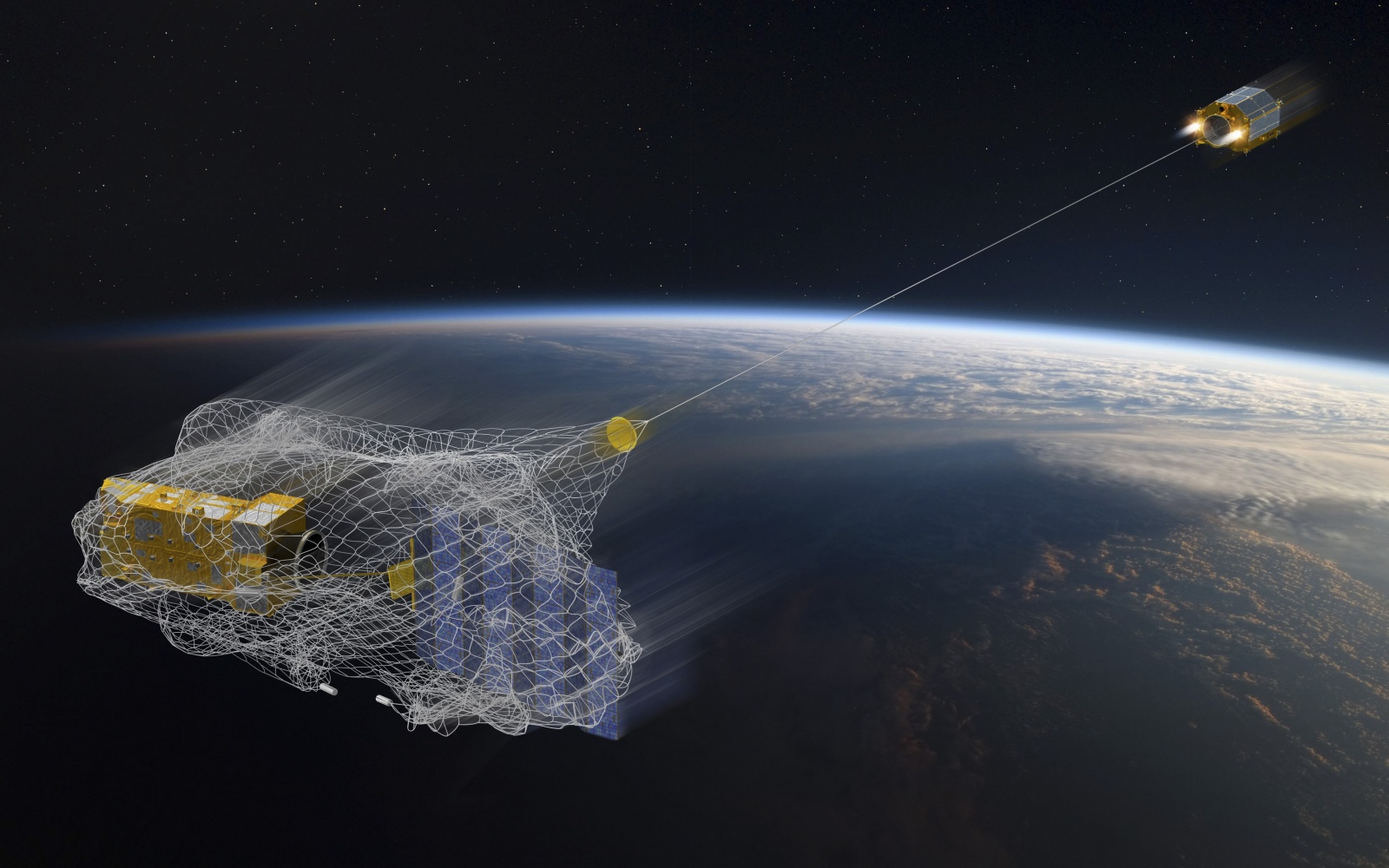 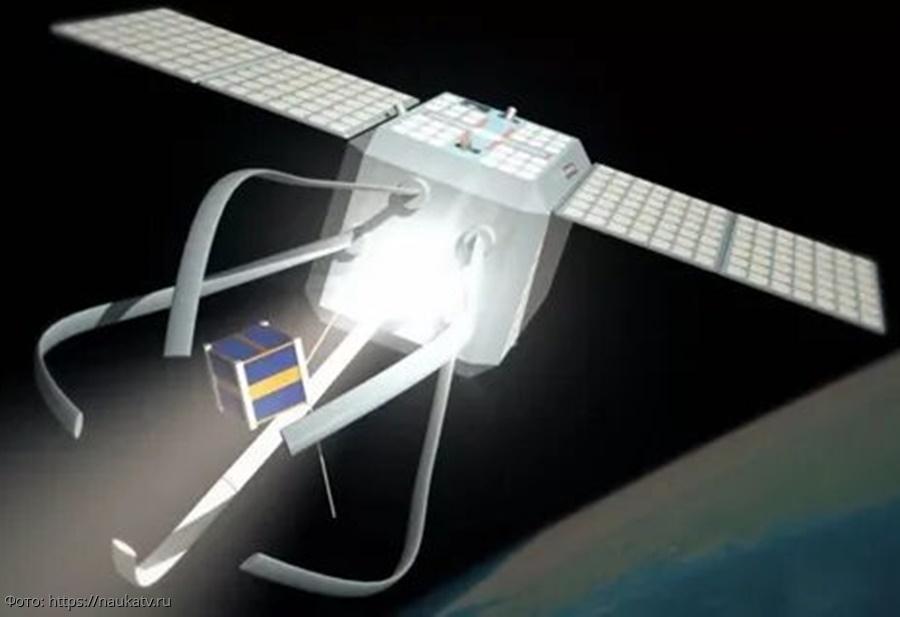 СПАСИБО  ЗА ВНИМАНИЕ!
;)